PIA 2020 Introduction to Public Affairs
Civil Society, Social Capital and Corruption:  The State and Governance

An Overview and Review of Governance Themes
Review Themes
The Environment of Public Affairs

The Debate about Institutions

A Short “History” of Public Administration and Public Affairs

Traditional, Charismatic and Legal-Rational Models of Public Administration

Corruption and Civil Service Reform

Debates about Contracting

Review: Comparative Methodology

Authoritarian Leadership
Debate Thus Far:  Some Further Reading
Debates about Historical Epochs:  Relevance to 21st century problems (James C. Scott and John Armstrong)


Debate about, Corruption, Political and Organizational Culture (Michel Crozier and Robert Klitgaard)


Debates about Bureaucrat Bashing (Guy Peters and Franz Kafka (1883-1924) in the Castle)
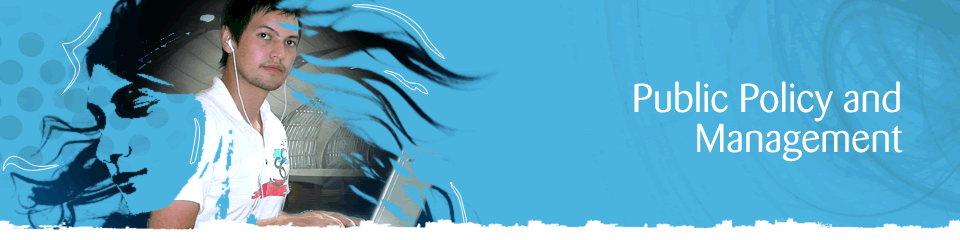 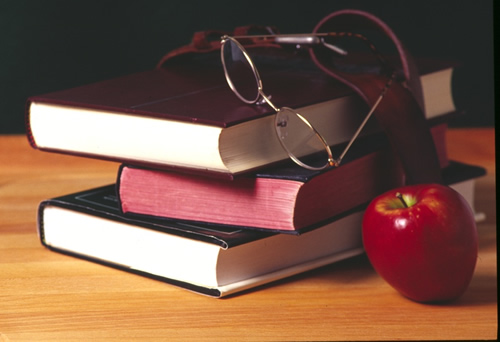 Everything you needed to know but were not afraid to ask.: Images
Four Themes For Today
The Nature of the Problem

Our Understanding of Groups

The International Issues

The Importance of Comparison
Theme One
The Nature of the Problem
DebateThus Far:  Further Reading
Debates about Historical Epochs:  Relevance to 21st century problems (James C. Scott and John Armstrong)


Debate about, Corruption, Political and Organizational Culture (Michel Crozier and Robert Klitgaard)


Debates about Bureaucrat Bashing (Guy Peters and Franz Kafka (1883-1924) in the Castle)
The Structure and Process of Bureaucracies- First Cut
Political Institutions and Public Affairs

Debates about Public Sector Reform

Lobbyists, Networks and Pressures

Public Motives vs. Private Economics and Dealing with Corruption
Institutions and Corruption
One View
An Early Bureaucrat
Basher
Franz Kafka-

	Man About Prague

(July 3, 1883-June 3, 1924)
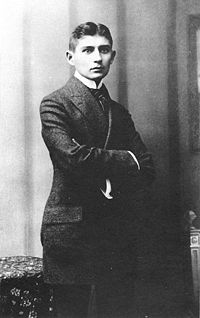 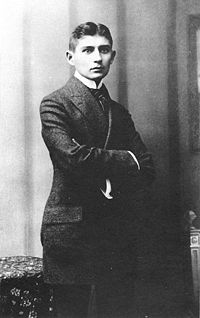 The Problem: Corruption and Dysfunctional Bureaucracy
Kafkaesque

Dysfunctional Bureaucracy

Maze of Regulations

Image of Public Sector as Inefficient
Studies in Italy in 1930s

Concern about the Rise of Fascism

Corruption at the Source of Dictatorship

Huey Long, Father Charles Coughlin and Rev. Gerald L.K. Smith “Social Justice and Share the work”

Wrote “All the Kings Men”
Robert Penn Warren
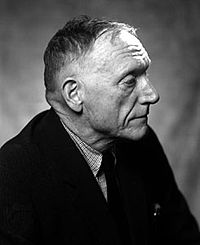 The Public Sector Problem:All The Kings Men
A Great Film- More Later
Peters Thesis dissected
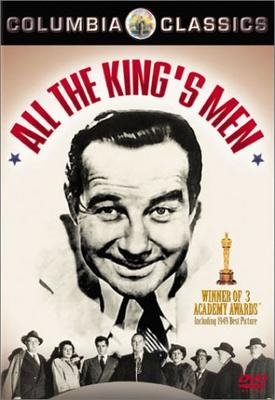 Guy Peters Thesis- Attacks the artificial dichotomy between politics and administration

Problem- critics of "rational bureaucracy" say it is the end of politics   eg. End of "all the kings men“

Goal- get into the magic "black box" of bureaucratic politics
Huey Pierce Long, Jr. (August 30, 1893 -- September 10, 1935), nicknamed “The Kingfish”, was an American politician from the U.S. State of Louisiana. Cover Picture from Apr. 1, 1935
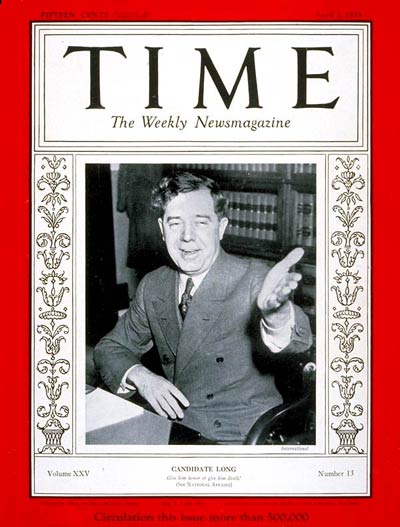 An Anti-Bureaucrat PoliticianHuey P. Long
Governor and Senator, Louisiana
“Every Man a King”
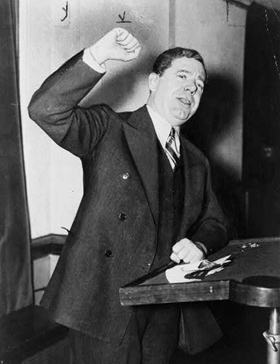 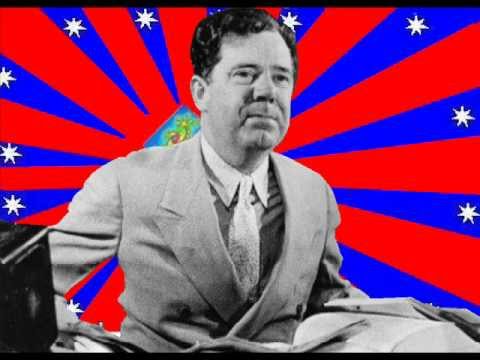 Out of this- Key Issue: Bureaucrat Bashing
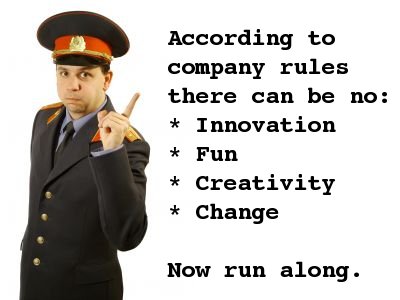 Reform Epochs: A Reminder
16th Century France: Separation of King from retainers.  Creation of Bureaucracy

18th Century Prussia: Cameralism- Defined civil 
administrators in public and Corporate Sector

Nineteenth Century: British India and British Reforms: 
 Selection by Examination and Interview 

Late Nineteenth and Early Twentieth Century U.K. and 
U.S.: Civil Service Reform: Ending the Spoils (Hatch Act)

Last Part of the Twentieth Century: Structural Adjustment
Hatch Act:  Key to Civil Service Reform in the U.S.
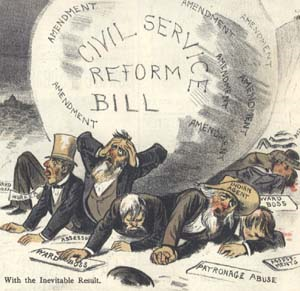 1833-1896
AT ISSUE
Public Interest vs. private interests (and the bureaucracy as an interest group)

Question: Is there such a thing as a Public Interest Group? (PIG)

NGOs: Public, private or Ideological?
Differences between the public and the private sector- How much, or how little?
1.  No significant differences between personnel in large private vs. public organizations

	2.  Differences in the structures within which the individual has to work

	3.  The bureaucracy is an institution of government
Government: Differences from the private sector-
Difference in Product

	4.  Private- emphasis is on profit, economy and efficiency

	5.   Public- need to account for the political and social- not what is always efficient

	6.   Issue- motivation or its absence in the public sector
The Rights of the Bureaucrat
The role of Unions and strikes in the public service

 Restrictions on political activity, eg.    the Hatch Act in the U.S.

Secrecy, Clearance and Whistle Blowing
Evaluating Reforms?
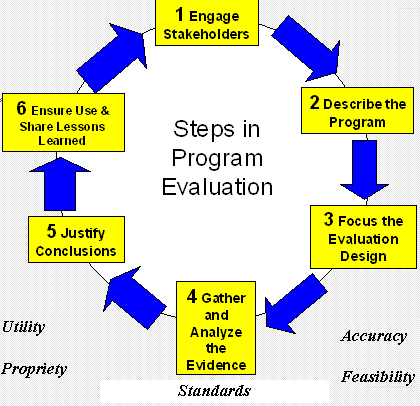 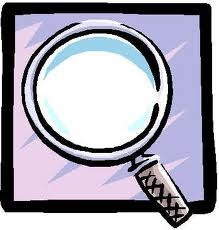 Two Views of Behavior
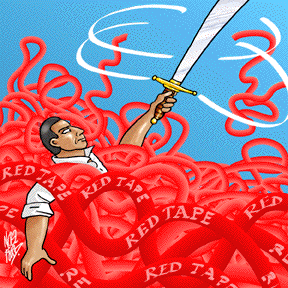 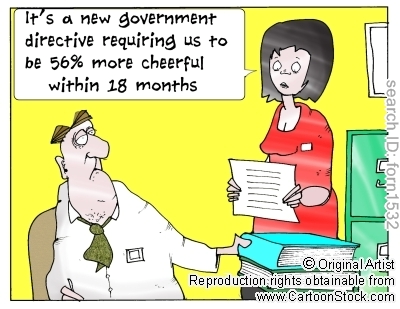 Bureaucracies, Politicians and Clients
Overall Themes

Characteristics of Bureaucracies  (Schiavo-Campo)

Explaining Bureaucratic Behavior (Peters)

Clients: The comparative advantage of the "Iron Triangle" model (Executive Bureaucracy, Congress and Staff and Lobbyists).  (Kharasch)

Clients and Democracy: The Power of the Lobbyist (Zakaria)

Corporatism as the Alternative Concept (Conspiracy?) (Mills and Wedel)

Evaluating Reform and Understanding behavior (Wilson)
Theme Two
Our understanding of Groups
The Role of Groups
Reform Perspective

Extent of access to public sector

Iron Triangle

Problem of Illicit Access
Group Influences-Five Models:
1.  Japan/Asia- Johnson's perspective  (State Centric Planning and one way movement – State to Private Sector)

	2.  Europe- (Orwell, Greene, Ferrel Heady  (Representation vs. Corporatism)

	3.  U.S.- Pluralism vs. Elite Theory (Dahl vs. C. Wright Mills)

	4.  Latin America: Military Corporatism and Patron Client Relationships

	5.  Africa/Middle East: Crony Capitalism
Pluralist vs. Controlling
Power Elite- Class
Pluralist (Competitive)
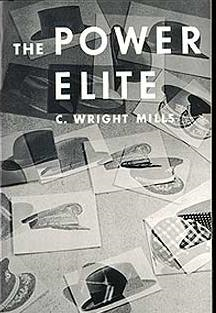 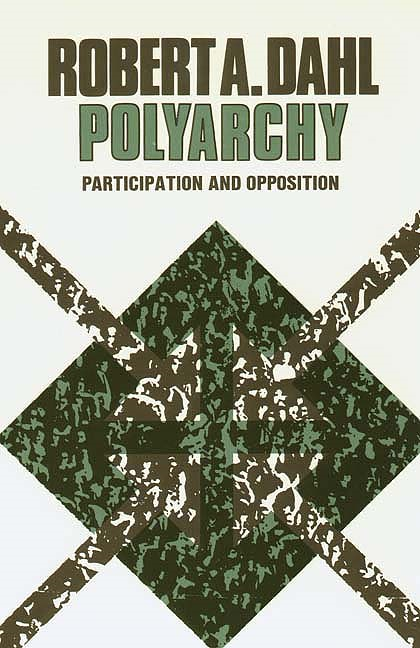 C. Wright Mills, The Power Elite (1916-1962)
“Military-Industrial Complex” How Valid?
Mills commuted to Columbia College on his motorcycle, 1950s
Peronism vs. ChileVideo:
Theme Three
International Issues:

From Development Administration to “Dead Aid?”
Fred Warren Riggs, 90, University of Hawai‘i at Mānoa,Professor emeritus of political science, passed away on February 9, 2008 “Father” of Comparative Approach to Public Affairs
Riggs Life
Professor Riggs was born in Kuling, China on July 3, 1917, the son of agricultural missionary parents Charles H. and Grace (Frederick) Riggs.  He attended Nanking University, 1934-35. Research in Thailand and Philippines.
Missionary Life: Impact on International Development
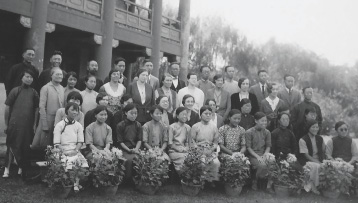 Systemic Approach to Governance and Development
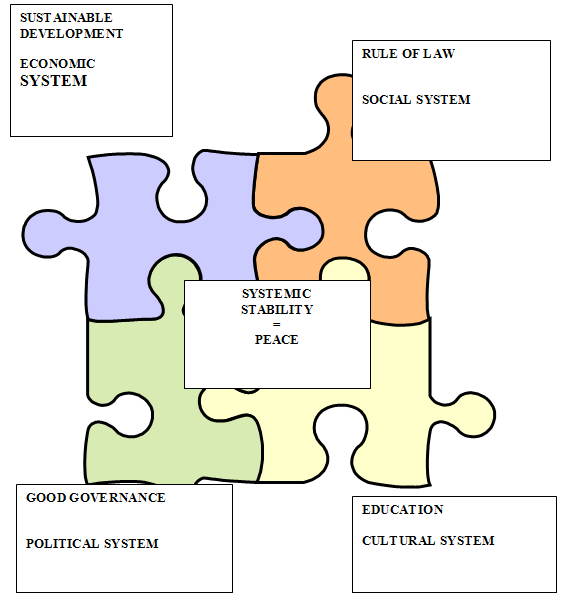 Development Administration:  C.A.G.-  Focus on comparative and development administration. Now Section on Comparative Administration American Society of Public Administration
Foundations and CAG- chalets in Italy to discuss administrative and political development


USAID and Universities- 3 out of every 4 dollars never left the U.S. Now .93 never leaves.

 
Post-Vietnam and Iran: Bad Reputation


Afghanistan and Iraq: Everything worse 



Ferrel Heady, Founder of 
SICA, 1916-2006 Spent much
Time in Asia
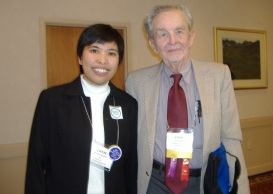 Comparative Methodology Issues
Impact of the “Asian Model” and international experience

Debates about Soft State Problem

Weak Private Sector Problem

Debates about Governance and Authoritarianism
International Development
NIPAs, staff colleges and IDMs spring up all over Africa and Asia

After 1975/80- Foundations pulled the plug

CAG End of Ford grant, 1974- Foundations lose “faith” in Government

Post-Vietnam syndrome: Withdrawals, Ayatollas, now nine-one-one

End of Development as a consensus 
	Northern Tier goal

Development Management Flounders after 1983?

IS AID DEAD?  DISCUSSION
Theme Four
The Importance of Comparison
Comparative Methods
Summary: The Importance of the Comparative Approach
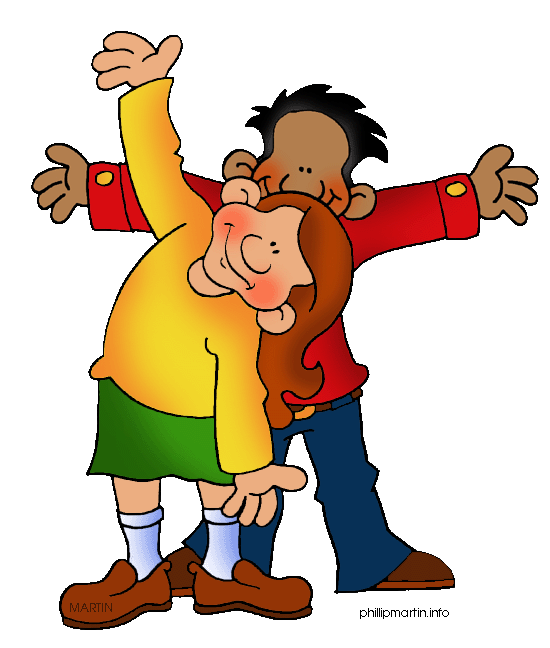 Cultural Dimension

Contingency Approach (orgs. for prisons vs. research)

Effects of diffusion- colonies and the world bureaucratic system

Implementation-  Hopes that are dashed in the doing
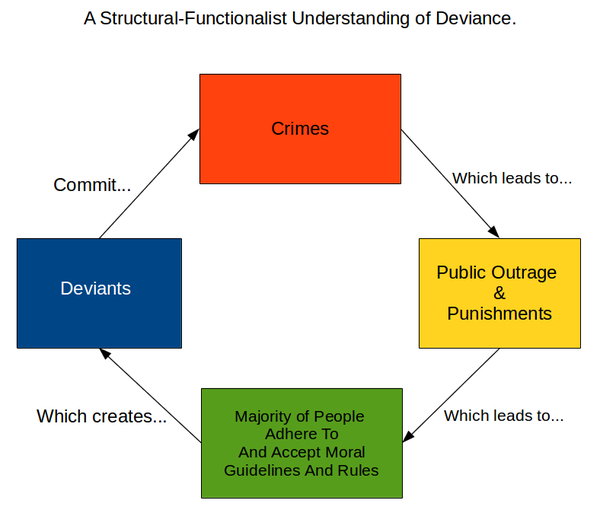 Enduring Features of Government and Comparative Methodology
Patterns of organization

Recruitment of bureaucrats

Certain common programs of governments

Problem of Dysfuncton
Contemporary Issues:
Defining Comparative: Methodology, Theory, Case Study analysis  (David Truman)

Public Administration vs. Public Policy and Management (administration vs. Politics dichotomy) (Ferrel Heady)

The Anti-Bureaucracy Machine: Comparative and International Issues (Picard)
Political Structures and Public Management
1.   Structure of Civil Service Systems: The role of Mandarins and political penetration into the civil service

	2.   Decayed and Transferred Institutions:  (Kings and Colonies)- The creation of an organizational bourgeoisie (Irving Markovitz)

	3. Corporatist Systems can be royalist, military, social  (Spain, Argentina, Scandinavia)
Political Structures and Public Management
4. Elite vs. egalitarian views of public service. (A Reminder)- Interests within the State)

		a.  Maximum Deferred Achievement (No 	pre-selection)

		b.  Maximum Ascriptive Model (Class 	based)

		c.   Progressive Equal Attrition Model 	Egalitarian- Professional- collectivist
Governance Theory in the 1990s
a. Often turns out to be very specific: i.e. focused individual institutions

		1.  Ombudsman
		2.  Auditor General
		3.  Territorial Governor as rep. of national 	authority- the 	     Prefectoral system

b. The Problem: Comparative studies of institutions are very expensive-run out of money/go back to case studies

c.  The New Solution: Integration- The Whole of Government Approach
Importance of Robert King Merton July 4, 1910 - February 23, 2003
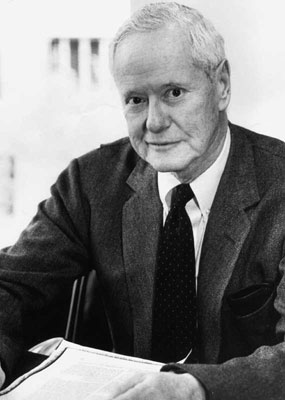 Middle Range Theory:
a.  Role Theory, Exchange Theory

b.  Focus on specific relationships: eg. bureaucracy and political and moral variables within a country

c.  Mostly case studies- Egypt, Botswana, the U.S.  All the same method.  "The Case Study"
The political implications of role theory
ROLE SETS (Robert Merton)

Role Conflict in the bureaucracy

Role vs. Status vs. Individuals
The Situation  since 1983:Modified "traditional Approach"-  A Micro and Meso-level approach (Middle)
a. Most like an "orthodoxy" of public administration

b. Comparative Study of:

	1.  Parts of the System- budgeting, personnel, inter-governmental relations, policy process- Focus on Relationships

	 2.  Or whole systems- Britain vs. France, U.S. vs. Russia, Botswana vs. Tanzania- Not Comparative
UNITED STATES DEPARTMENT OF TRANSPORTATIONREPORT TO CONGRESS ONPUBLIC-PRIVATE PARTNERSHIPS
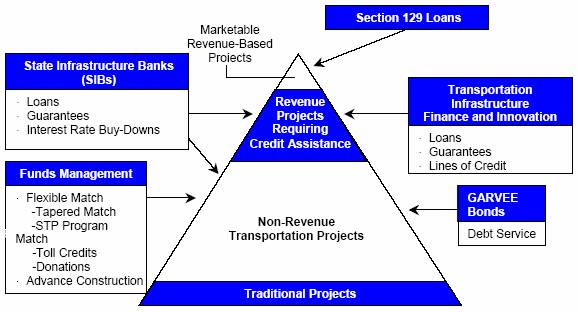 The Ideal: The Problem with Organizational Boxes
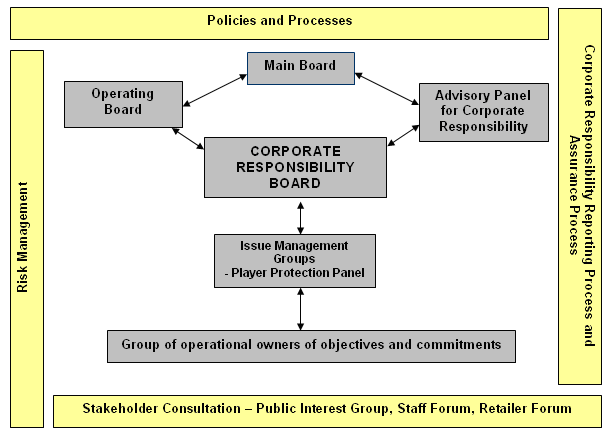 Whole of Government
Where Are We Now? U.S. vs. the World?
R. W. Reagan- Privatization

G.H. W. Bush-  Privatization and a Thousand Points of Light

W. J. Clinton- Reinventing Government and Public Private Partnerships

G.W. Bush- Nation Building

 B. H. Obama- Whole of Government- Rationality

D. J. Trump- “Lets Make a Deal?”

DISCUSSION